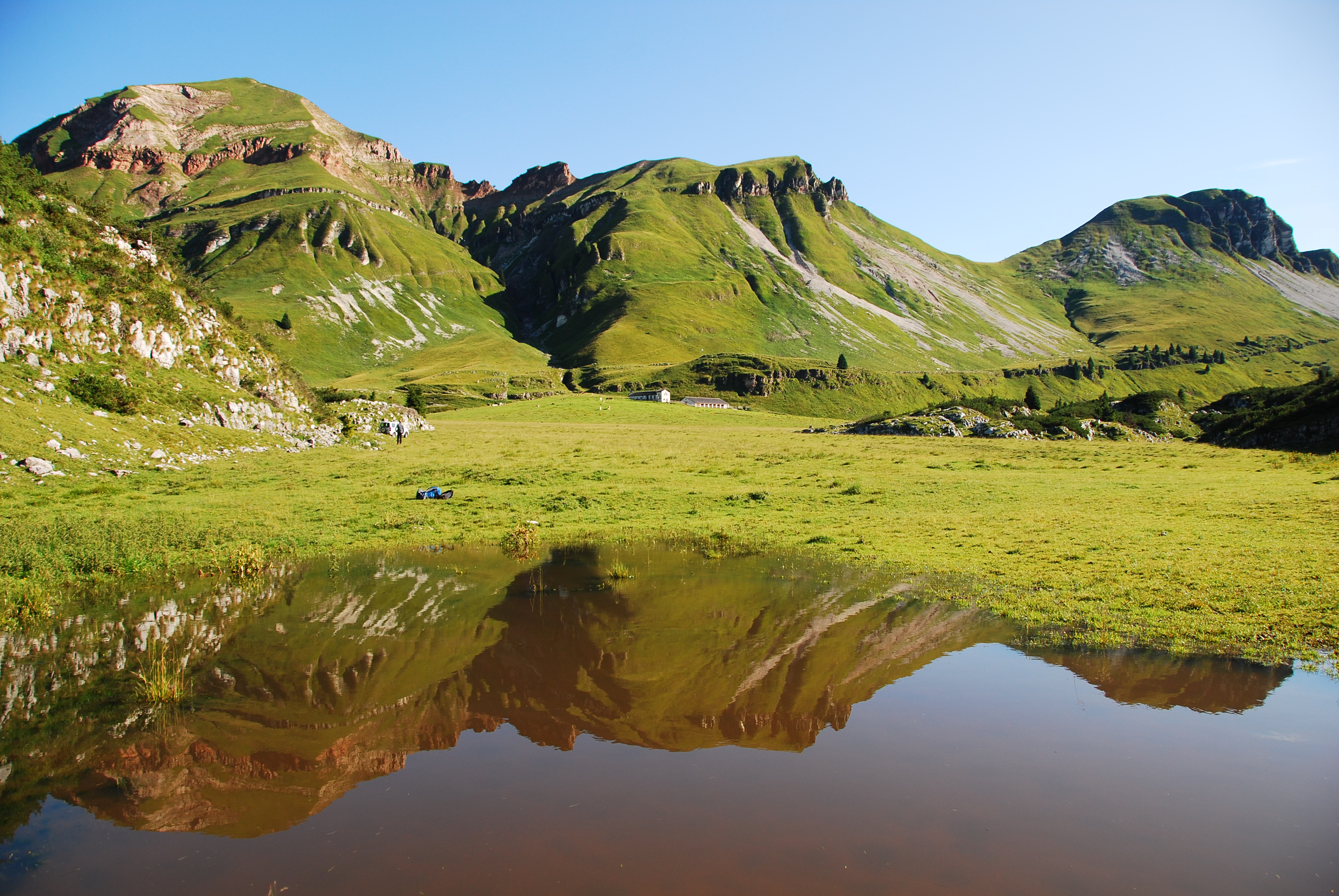 MALGA ERERA BRENDOL
MALGA ERERA BRENDOL
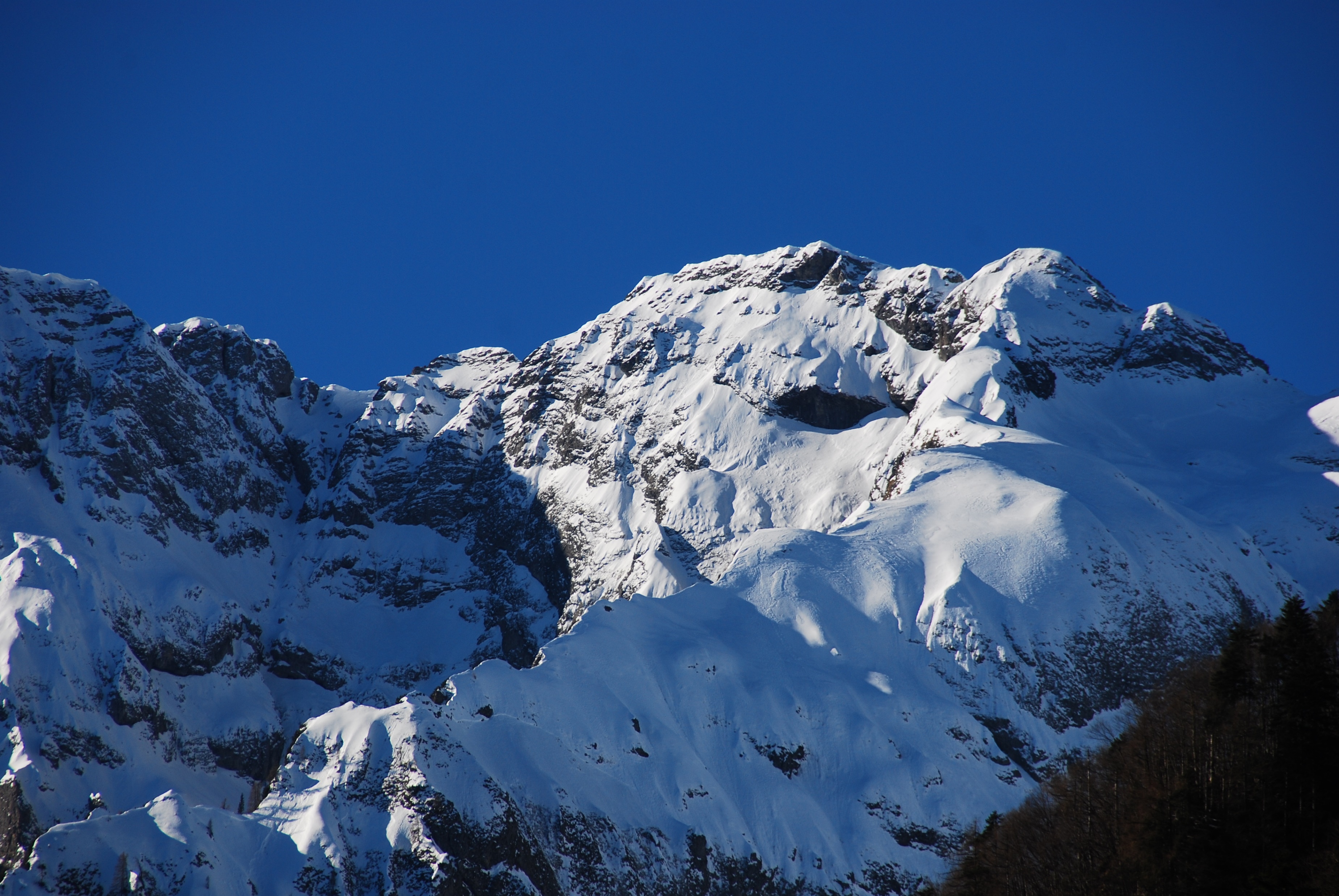 MONT PELF DE LA VAL COSTA DEI NASS(HORA)
MONTE PELF DELLA VAL COSTA DEI NASS
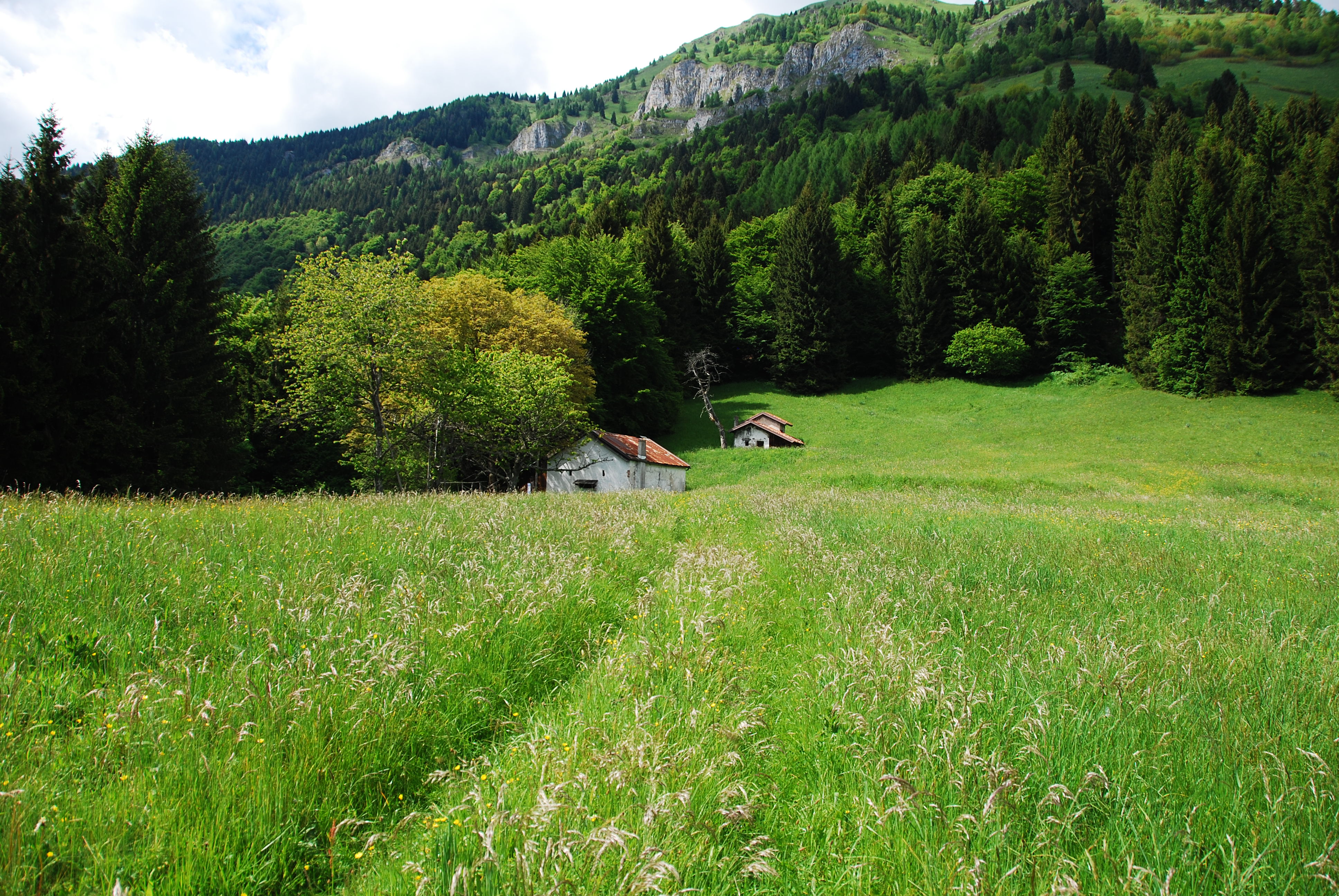 ÉTABLES CAMOGNEStáje Camonge
STALLE CAMOGNE